ГОСУДАРСТВЕННАЯ ПОЛИТИКА
В СФЕРЕ ЗАЩИТЫ СЕМЬИ, СОХРАНЕНИЯ ТРАДИЦИОННЫХ СЕМЕЙНЫХ ЦЕННОСТЕЙ
2024 - ГОД СЕМЬИ
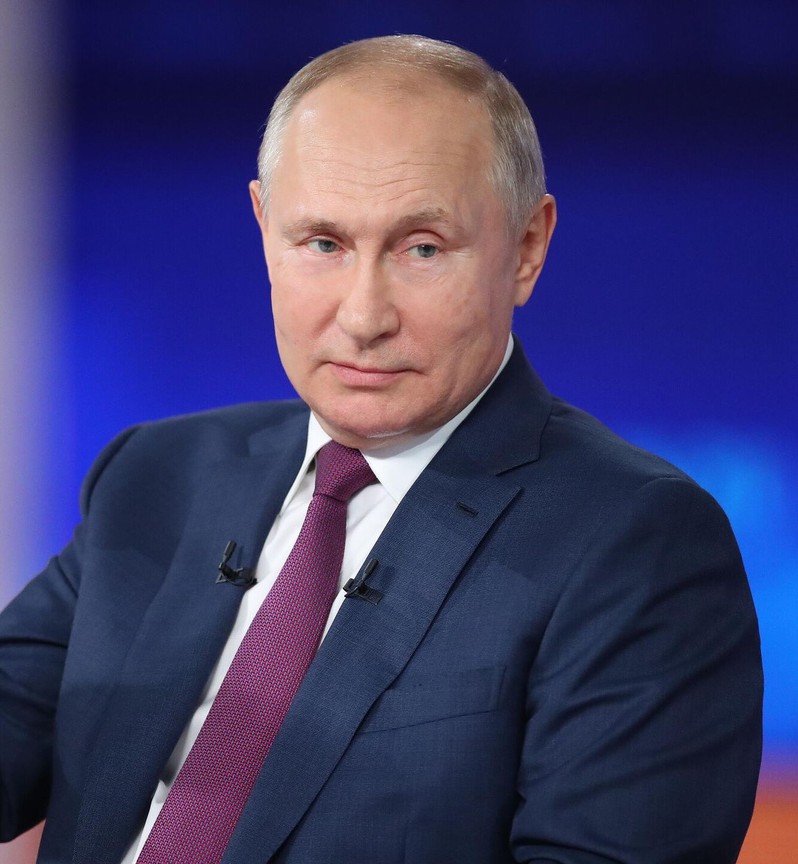 УКАЗ ПРЕЗИДЕНТА  ОТ 09.11.2022 №809
“ОБ УТВЕРЖДЕНИИ ОСНОВ  ГОСУДАРСТВЕННОЙ  ПОЛИТИКИ
ПО СОХРАНЕНИЮ И
УКРЕПЛЕНИЮ  ТРАДИЦИОННЫХ  РОССИЙСКИХ ДУХОВНО -  НРАВСТВЕННЫХ  ЦЕННОСТЕЙ”
Россия – единственная страна в  мире, чей президент открыто  провозгласил	приоритет
традиционных,	семейных
ценностей.
УКАЗ ПРЕЗИДЕНТА  ОТ 22.11.2023 №875

“О ПРОВЕДЕНИИ В РФ  ГОДА СЕМЬИ”

В 2024 году будет уделено особое  внимание развитию семейных  ценностей, укреплению института  семьи и усилению мер поддержки.

В   образовательной   организации
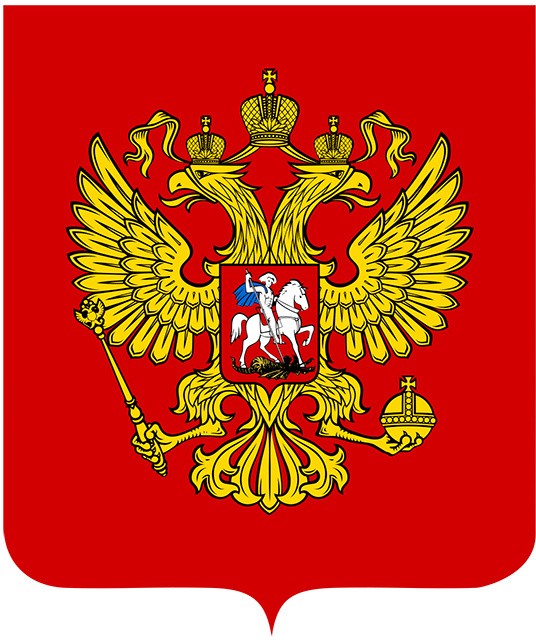 будет	усилена  обучающимися  направлению.
работа	с
данному
по
ГОСУДАРСТВЕННАЯ ПОЛИТИКА РЕАЛИЗУЕТСЯ В ТОМ ЧИСЛЕ  В ОБЛАСТИ ОБРАЗОВАНИЯ И ВОСПИТАНИЯ
СТРАТЕГИЧЕСКИЙ  ОБЩЕНАЦИОНАЛЬНЫЙ ПРИОРИТЕТ
СЕМЕЙНЫЕ ЦЕННОСТИ
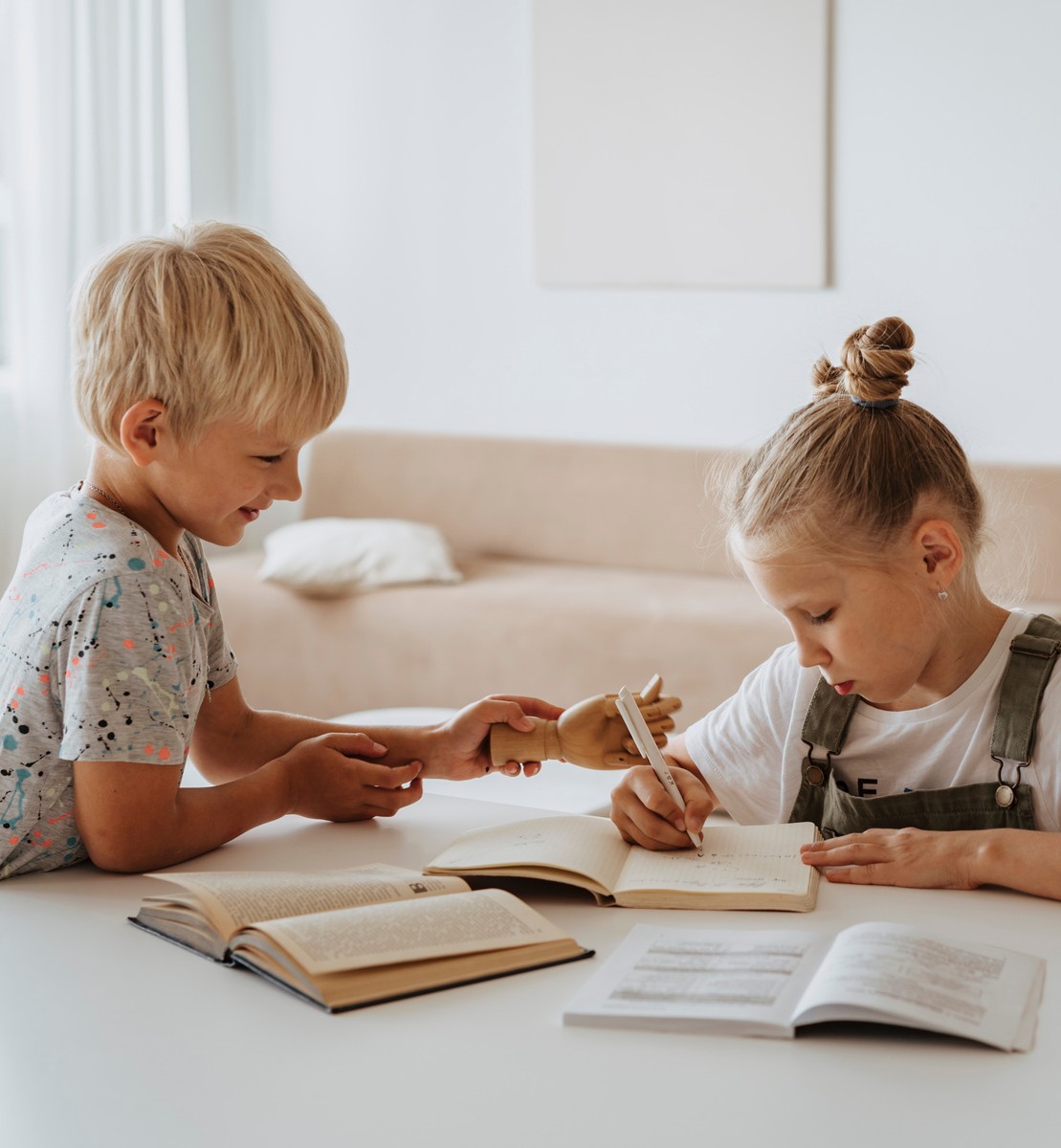 РАСПОРЯЖЕНИЕ  ПРАВИТЕЛЬСТВА   РФ  ОТ 29.05.2015 №996-Р  “СТРАТЕГИЯ РАЗВИТИЯ
ВОСПИТАНИЯ В РФ ДО 2025"
Приоритеты		в  ценностей,	с
части  которыми
системы  связанны
ценности семьи:  обеспечение  воспитания,
семейного  содействие
поддержки
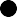 формированию		ответственного  отношения родителей или законных  представителей к воспитанию детей  обеспечение	условий	для  повышения			социальной,  коммуникативной и педагогической  компетентности родителей
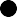 ГОСУДАРСТВО ПОДДЕРЖИВАЕТ  СОХРАНЕНИЕ, УКРЕПЛЕНИЕ И  ПРОДВИЖЕНИЕ  ТРАДИЦИОННЫХ СЕМЕЙНЫХ  ЦЕННОСТЕЙ
БРАК,	КАК	СОЮЗ	МУЖЧИНЫ	И  ЖЕНЩИНЫ
ПРЕЕМСТВЕННОСТЬ  ПОКОЛЕНИЙ
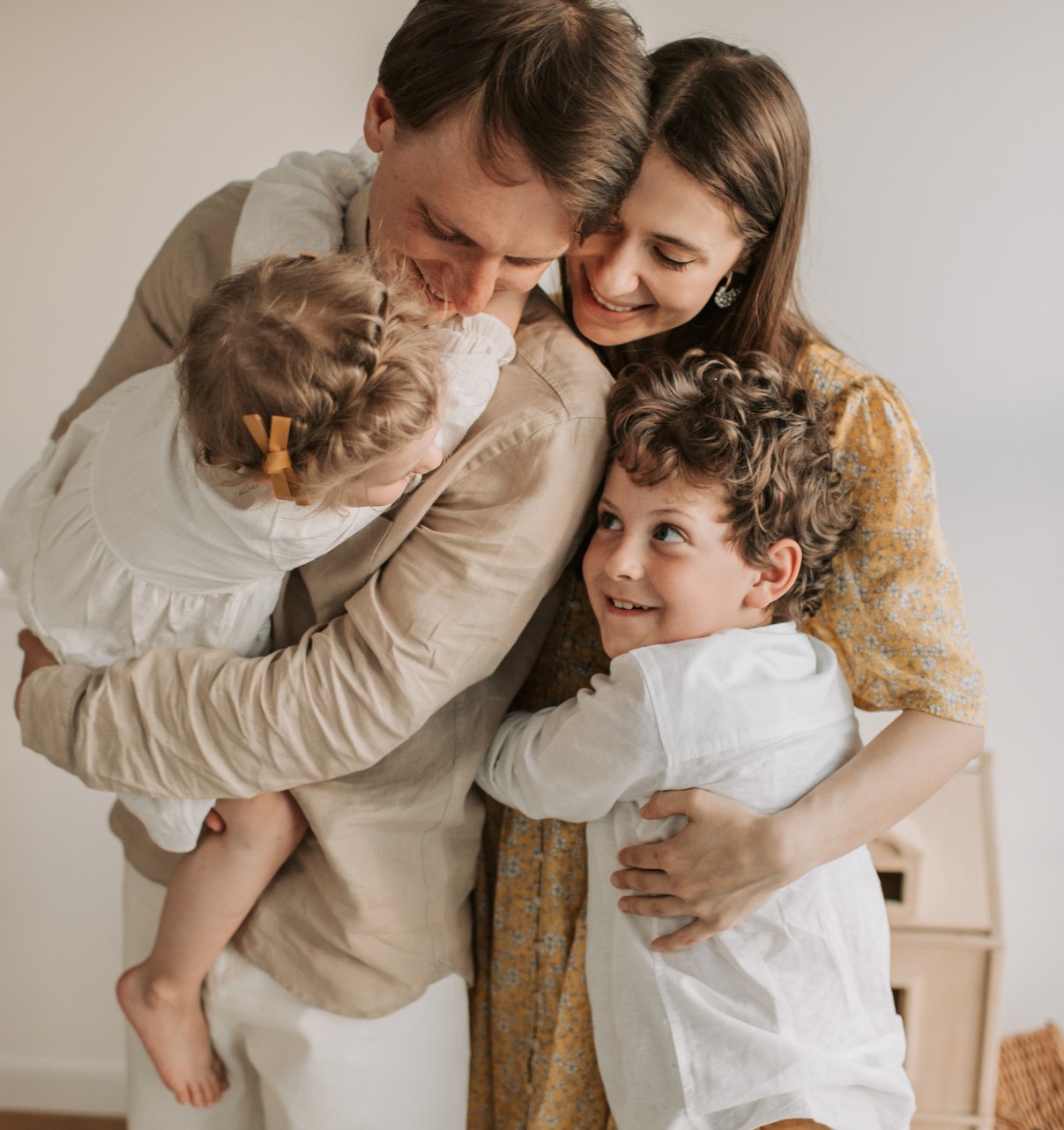 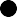 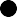 ЗАБОТА О ДОСТОЙНОЙ  СТАРШЕГО ПОКОЛЕНИЯ  МНОГОДЕТНОСТЬ
ЖИЗНИ
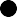 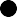 МАТЕРИНСТВО, ОТЦОВСТВО И  ДЕТСТВО
ОТВЕТСТВЕННОСТЬ РОДИТЕЛЕЙ  ЗА СВОИХ ДЕТЕЙ И ЗАБОТА  О  НИХ

СЕМЕЙНЫЕ ЦЕННОСТИ
СОЗДАЮТ ПРОЧНЫЙ ФУНДАМЕНТ РАЗВИТИЯ
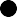 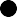 КЛЮЧ К ДРУЖНОЙ СЕМЬЕ
СЕМЕЙНЫЕ ТРАДИЦИИ
УКРЕПЛЯЮТ ОТНОШЕНИЯ
РАЗВИВАЮТ ЧУВСТВО ДОВЕРИЯ  СОЗДАЮТ ОБЩИЕ ИНТЕРЕСЫ  ОСТАВЛЯЮТ ТЕПЛЫЕ ВОСПОМИНАНИЯ  ПОДДЕРЖИВАЮТ СВЯЗЬ ПОКОЛЕНИЙ  СПОСОБСТВУЮТ ДУХОВНОМУ РАЗВИТИЮ
ЗАРЯЖАЮТ ПОЛОЖИТЕЛЬНЫМИ ЭМОЦИЯМИ


СОВМЕСТНЫЕ  ПРАЗДНИКИ
СОВМЕСТНЫЕ  ЗАВТРАКИ И  УЖИНЫ
СОВМЕСТНОЕ  ЧТЕНИЕ  ПЕРЕД
СНОМ
ИДЕИ  ДЛЯ
СПЛОЧЕННОЙ
СЕМЬИ
СОВМЕСТНЫЕ  ИГРЫ
СОВМЕСТНЫЙ  ДОСУГ
СОВМЕСТНЫЙ  ПРОСМОТР  ФИЛЬМА
ПОЦЕЛУЙ ПРИ  ВСТРЕЧЕ И  ПРОЩАНИИ
СОВМЕСТНОЕ  ОБСУЖДЕНИЕ  ДНЯ И  ПЛАНОВ
СОЗДАВАЯ СЕМЕЙНЫЕ ТРАДИЦИИ, МЫ ПИШЕМ ИСТОРИЮ СВОЕЙ СЕМЬИ,  КОТОРУЮ НАШИ ДЕТИ ВОПЛОТЯТ В СОБСТВЕННЫХ СЕМЬЯХ
ОСНОВНОЕ НАПРАВЛЕНИЕ  РАЗВИТИЯ ВОСПИТАНИЯ
СЕМЕЙНОЕ ВОСПИТАНИЕ
РАСПОРЯЖЕНИЕ ПРАВИТЕЛЬСТВА РФ  ОТ 29.05.2015 №996-Р
“СТРАТЕГИЯ РАЗВИТИЯ ВОСПИТАНИЯ В РФ ДО 2025"

ПОДДЕРЖКА СЕМЕЙНОГО ВОСПИТАНИЯ ВКЛЮЧАЕТ:

СОДЕЙСТВИЕ УКРЕПЛЕНИЮ СЕМЬИ И ЗАЩИТУ ПРИОРИТЕТНОГО ПРАВА  РОДИТЕЛЕЙ НА ВОСПИТАНИЕ ДЕТЕЙ ПЕРЕД ВСЕМИ ИНЫМИ ЛИЦАМИ

ПОВЫШЕНИЕ СОЦИАЛЬНОГО СТАТУСА И ОБЩЕСТВЕННОГО ПРЕСТИЖА  ОТЦОВСТВА, МАТЕРИНСТВА, МНОГОДЕТНОСТИ, В ТОМ ЧИСЛЕ СРЕДИ  ПРИЕМНЫХ РОДИТЕЛЕЙ

СОДЕЙСТВИЕ РАЗВИТИЮ КУЛЬТУРЫ СЕМЕЙНОГО ВОСПИТАНИЯ ДЕТЕЙ  НА ОСНОВЕ ТРАДИЦИОННЫХ СЕМЕЙНЫХ ДУХОВНО-НРАВСТВЕННЫХ  ЦЕННОСТЕЙ

ВОЗРОЖДЕНИЕ ЗНАЧИМОСТИ БОЛЬШИХ МНОГОПОКОЛЕННЫХ СЕМЕЙ,  ПРОФЕССИОНАЛЬНЫХ ДИНАСТИЙ

ПОПУЛЯРИЗАЦИЮ ЛУЧШЕГО ОПЫТА ВОСПИТАНИЯ ДЕТЕЙ В СЕМЬЯХ, В  ТОМ ЧИСЛЕ МНОГОДЕТНЫХ И ПРИЕМНЫХ

СОЗДАНИЕ УСЛОВИЙ ДЛЯ РАСШИРЕНИЯ УЧАСТИЯ СЕМЬИ В  ВОСПИТАТЕЛЬНОЙ ДЕЯТЕЛЬНОСТИ ОРГАНИЗАЦИЙ, ОСУЩЕСТВЛЯЮЩИХ  ОБРАЗОВАТЕЛЬНУЮ ДЕЯТЕЛЬНОСТЬ И РАБОТАЮЩИХ С ДЕТЬМИ

СОЗДАНИЕ   УСЛОВИЙ   ДЛЯ   ПРОСВЕЩЕНИЯ   И   КОНСУЛЬТИРОВАНИЯ
РОДИТЕЛЕЙ ПО ПРАВОВЫМ,  ПСИХОЛОГО-ПЕДАГОГИЧЕСКИМ  ВОСПИТАНИЯ
ЭКОНОМИЧЕСКИМ,	МЕДИЦИНСКИМ,  И	ИНЫМ	ВОПРОСАМ	СЕМЕЙНОГО
ПОДДЕРЖКУ	РОДИТЕЛЬСКИХ
ОБЪЕДИНЕНИЙ,
СОДЕЙСТВУЮЩИХ
УКРЕПЛЕНИЮ СЕМЬИ, СОХРАНЕНИЮ И ВОЗРОЖДЕНИЮ СЕМЕЙНЫХ И  НРАВСТВЕННЫХ ЦЕННОСТЕЙ С УЧЕТОМ РОЛИ РЕЛИГИИ И  ТРАДИЦИОННОЙ КУЛЬТУРЫ МЕСТНЫХ СООБЩЕСТВ
САМОЕ ВАЖНОЕ В СЕМЕЙНОМ ВОСПИТАНИИ -  ЭТО ВОЗМОЖНОСТЬ СБЛИЗИТЬ ЧЛЕНОВ СЕМЬИ
ГЛАВНЫЙ АСПЕКТ
ЗАДАЧИ СЕМЬИ
Семья создает человека и поддерживает  его стремление к развитию, если членов  семьи объединяют ценности, значение  которых они хотят делить и с другими  людьми:
любовь и верность  здоровье и благополучие  почитание родителей
забота о старших и младших  продолжение рода

Семья – главный аспект в жизни  человека. Особое значение имеет семья в  жизни ребенка, в его становлении и  поведении. Семья объединяет детей,  родителей, родственников кровными  узами. В семье могут формироваться все  личностные качества.
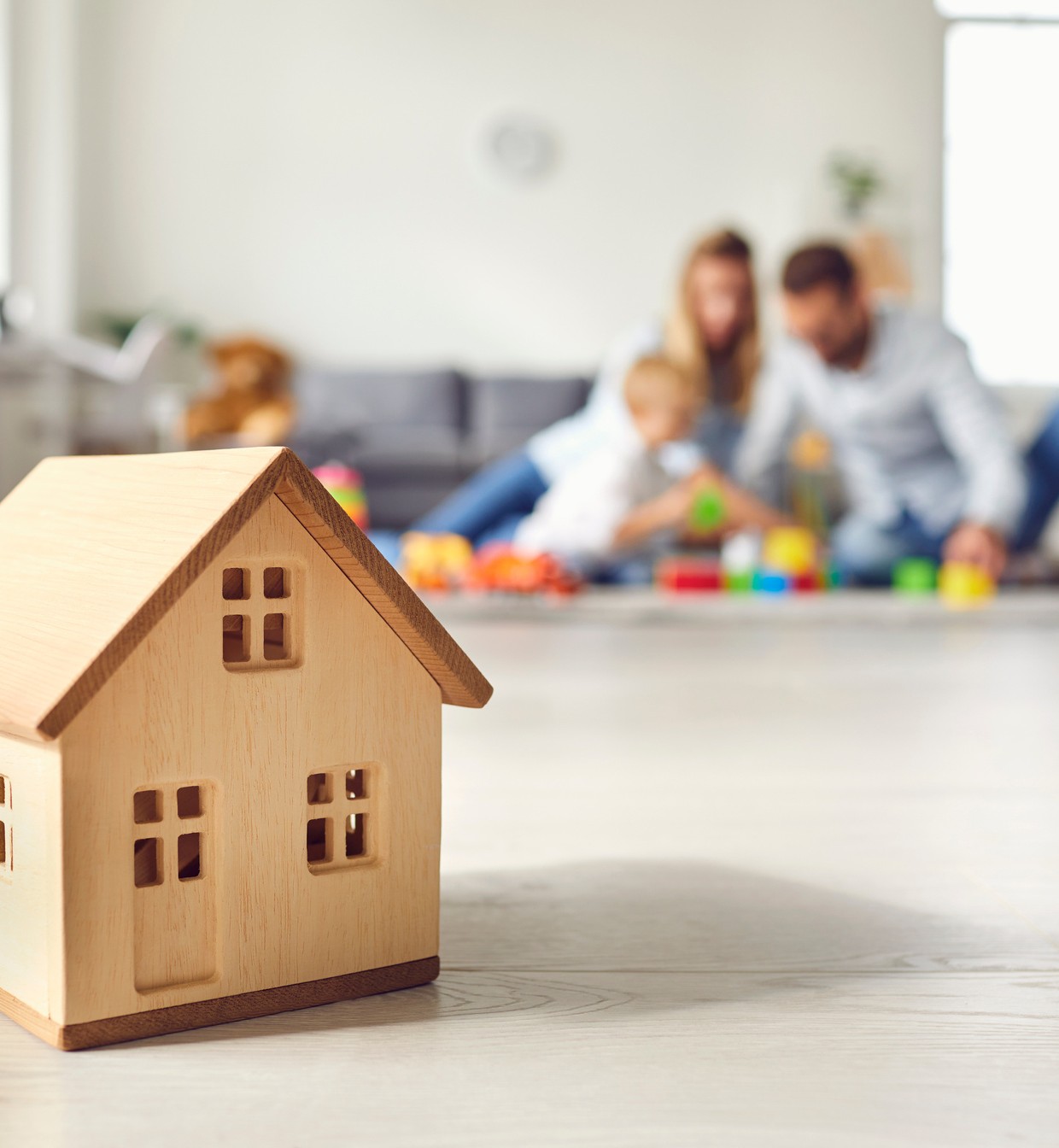 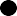 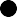 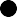 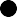 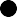 Задачи семьи в отношении детей:

создать	максимальные	условия	для  роста и развития ребенка
стать	социально-экономической		и  психологической защитой ребенка  передать		опыт		создания		и  сохранения	семьи,	воспитания	в	ней  детей и отношения к старшим
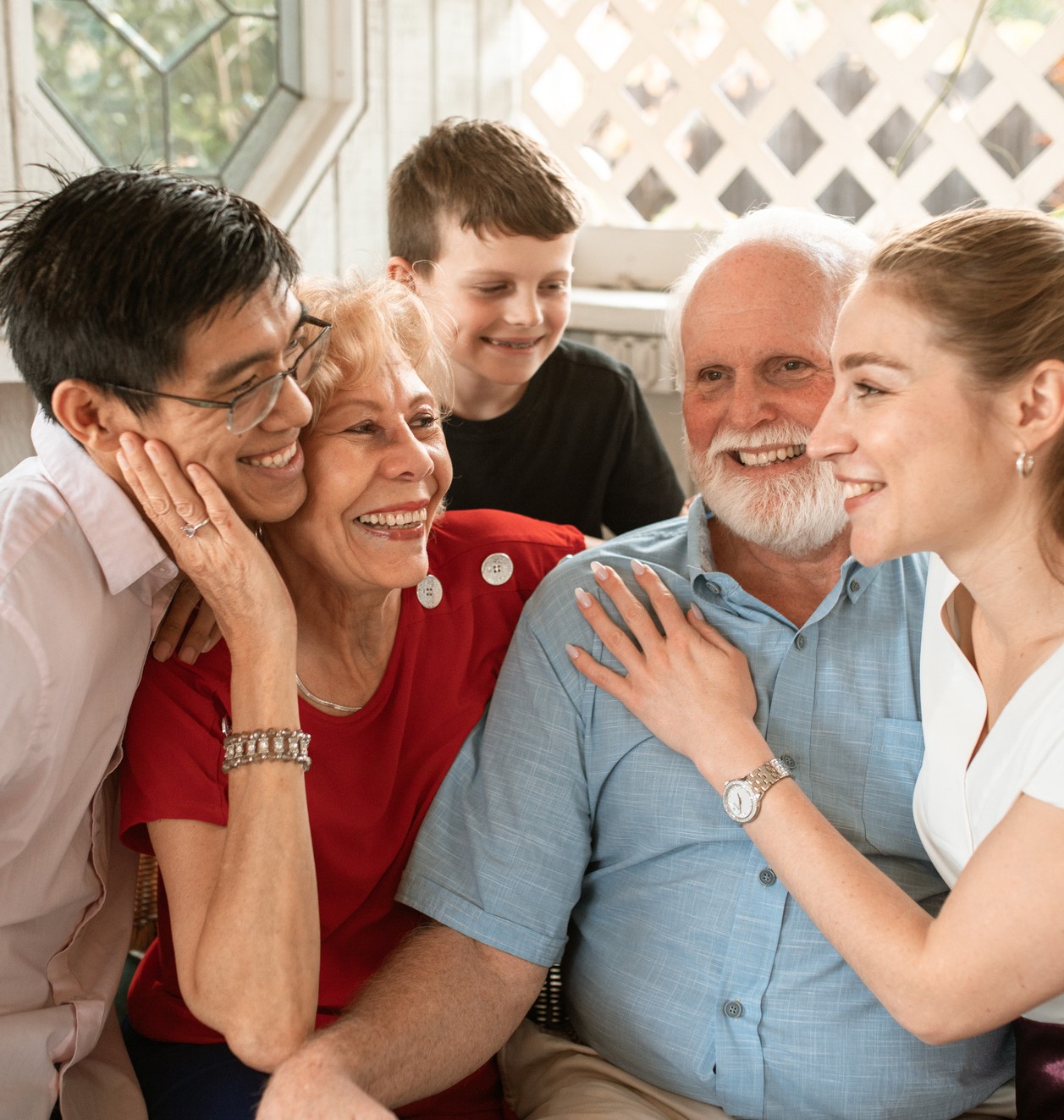 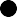 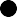 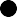 научить		детей  прикладным	навыкам	и
полезным  умениям,
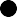 направленным	на	самообслуживание  и помощь близким
воспитать
достоинства,
«я»
чувство  ценности
собственного  собственного
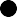 НАРОДНАЯ МУДРОСТЬ:
«ЛЮБАЯ ДОРОГА НАЧИНА□ЕТСЯ С ПЕРВЫХ ШАГОВ, ЗДАНИЕ – С  ФУНДАМЕНТА, А ЧЕЛОВЕК СТАНОВИТСЯ ЧЕЛОВЕКОМ ТОЛЬКО В СЕМЬЕ»
КАЛЕНДАРЬ СОБЫТИЙ
СЕМЕЙНЫЕ ПРАЗДНИКИ
15 мая учрежден Генеральной  Ассамблеей ООН 20 сентября 1993  года и ежегодно отмечается  в  мире как Международный день  семьи с 1994 года.

Празднование этого дня в России  призвано объединить потенциал  государства,	общества,  образовательных организаций для  комплексного осуществления мер  по укреплению авторитета и  поддержки института семьи, его  базовых семейных ценностей.
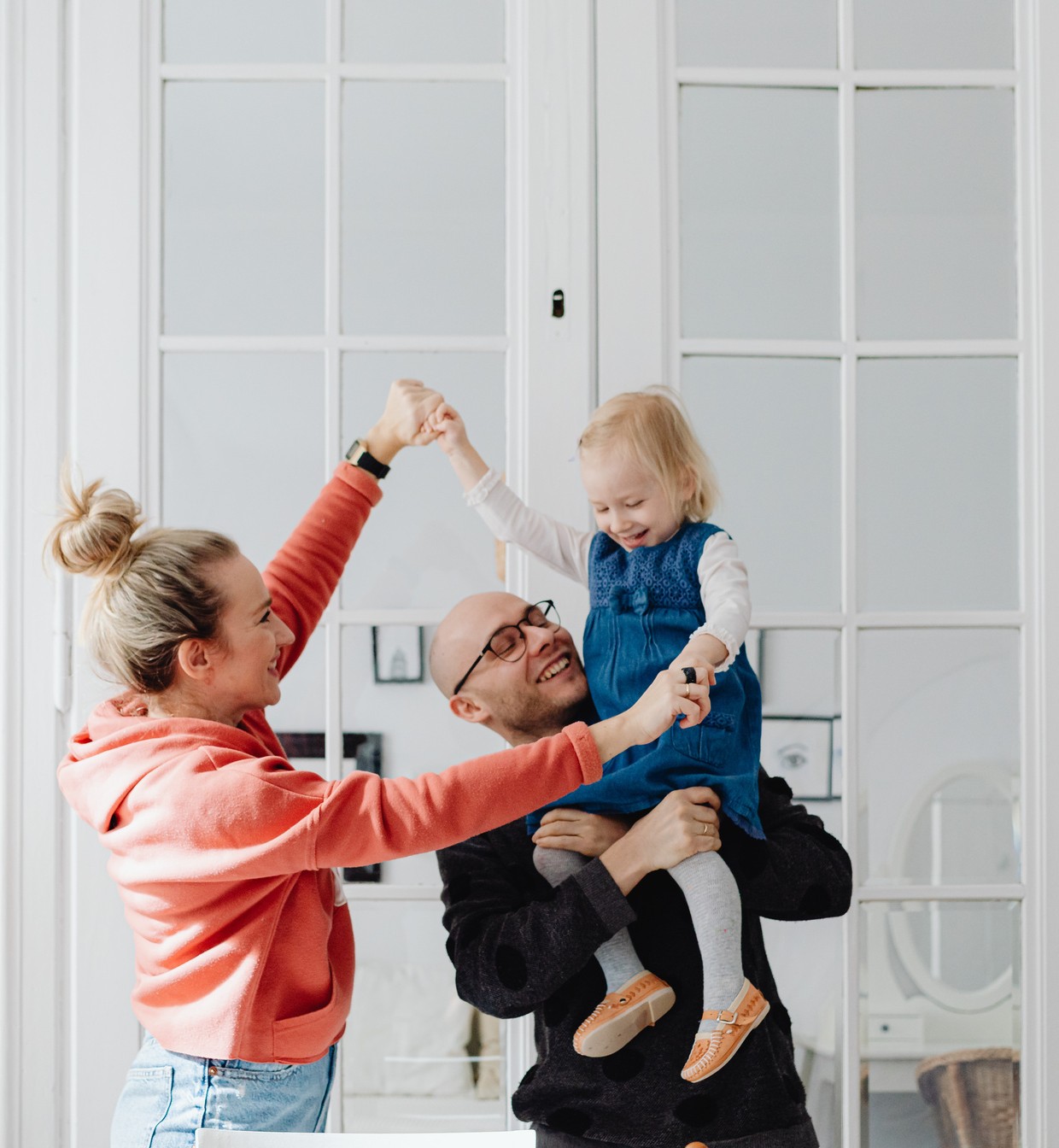 Другие семейные праздники:

10 апреля – День брата и сестры  25 апреля – День дочерей
третье	воскресенье	июня	–	День  отца
8	июля	–	День	семьи,	любви	и  верности
1	октября	–	День	пожилого  человека
последнее	воскресенье	ноября	—  День матери
22 ноября – День сыновей
22	декабря	–	Всероссийский  праздник	благодарности	родителям
«Спасибо за жизнь!»
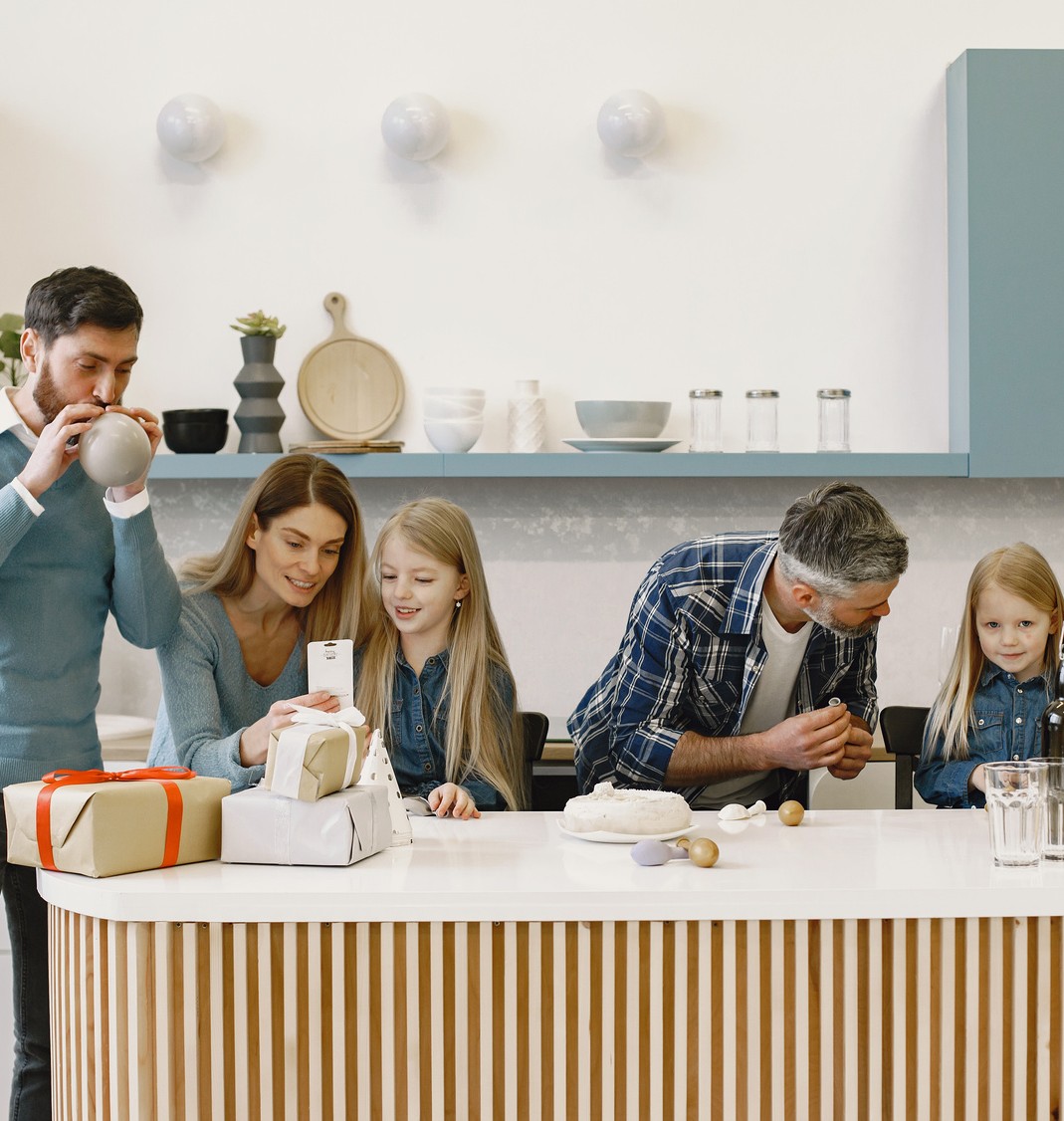 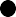 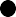 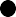 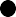 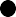 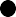 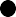 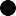 ПРОВОДЯ ПРАЗДНИК В КРУГУ СЕМЬИ,  РЕБЕНОК УСВАИВАЕТ ЦЕННОСТЬ СЕМЕЙНОГО СЧАСТЬЯ